Изучение словарных слов в начальной школе
Шевелёва Екатерина Анатольевна;
г.Балаково, Саратовская область;
МБОУ  СОШ №22;
I.ЗАГАДКА
ЬКРАОЛБ
2
КОРАБЛЬ
3
4
II.
Придумайте зрительную опору к слову «корабль».
5
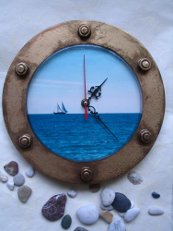 К                 РАБЛЬ
К                РАБЛЬ
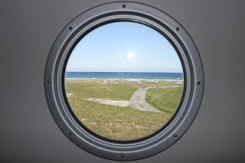 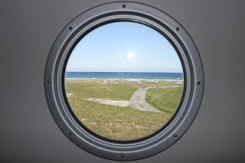 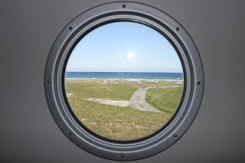 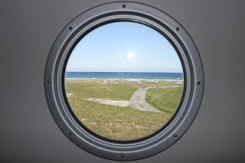 6
К                     РАБЛИК

                        К                     РАБЕЛЬНЫЙ
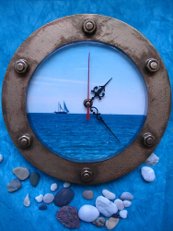 7
Составьте предложение со словом «корабль». Запишите в свою тетрадь – словарь.
8
III.
Запишите словосочетания, поставьте ударение, выделите корень, подчеркните непроверяемую безударную гласную в корне слова.
    
     Военный корабль, речной кораблик, корабельные сосны, корабельная шлюпка
9
2. Прочитайте словосочетания в столбиках, соедините подходящие по смыслу словосочетания..
попасть с корабля на бал     резко поменять обстановку
сжечь свои корабли               решительно порвать с прошлым

Запишите эти словосочетания, выделите корень, подчеркните орфограммы.
10
3.Прочитайте пословицы, обращая внимание на подчёркнутые буквы.
МБОЛЬКУШОАМУИКОВЫРАБРОЛЮСБОЛЬНШОУЕЫПЛАШВАОНИДЕ
ВАКОИРАБЛЬНЕУОКОМТОАРОКГОУДВАГОКАШПИДТАЮНАЬТОШНЕТ
Запишите эти пословицы в тетрадь, поставьте ударение, подчеркните орфограммы.
11